PROJETO KAPP
PHYSIUS SYSTEM
AGENDA
Problema
Solução
KAPP
Concorrentes
Tecnologias
Cronograma
PROBLEMA
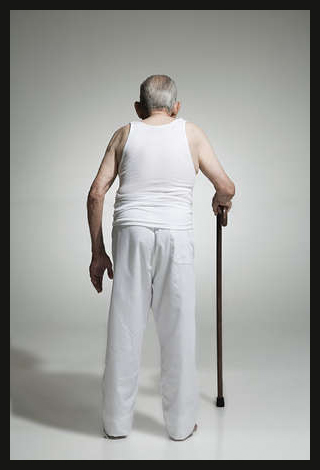 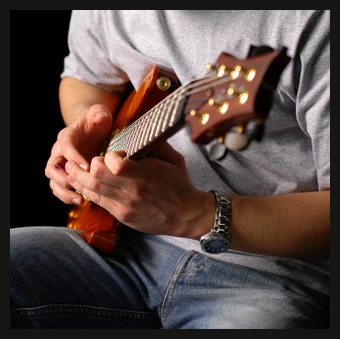 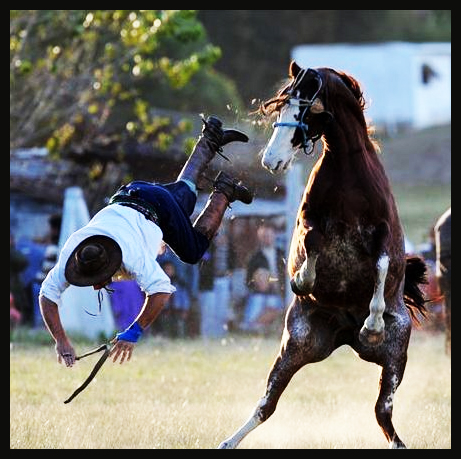 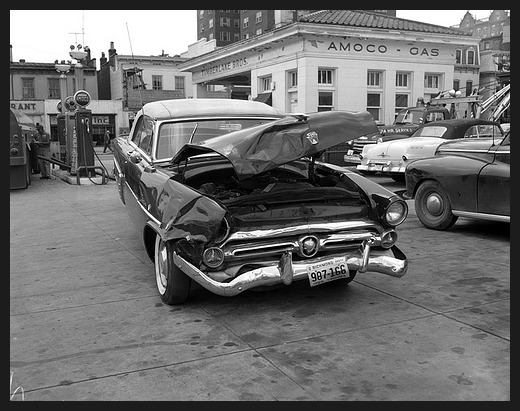 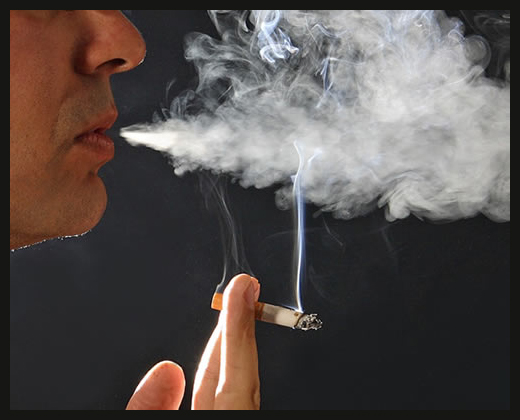 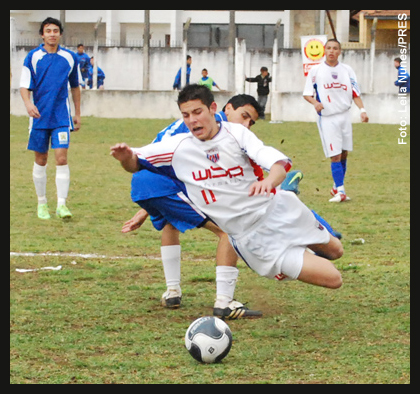 [Speaker Notes: Hoje em dia, quando se fala de fisioterapia, logo imagina-se algo bem distantedo presente e futuro, porém alguns casos bem comuns podem tornar isso umaRealidade, fazendo qualquer pessoa virar um paciente, seja por:->Acidente de carro->Lesão na medula(queda de cavalo)->AVC(tabagismo)->L.C.A.(futebol)->L.E.R(violao)->Idade-
-
-
-]
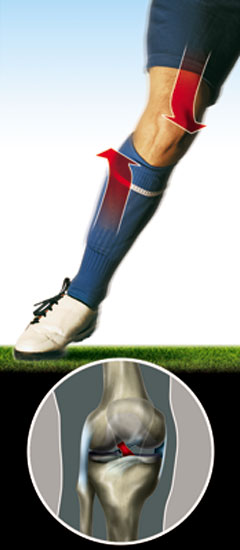 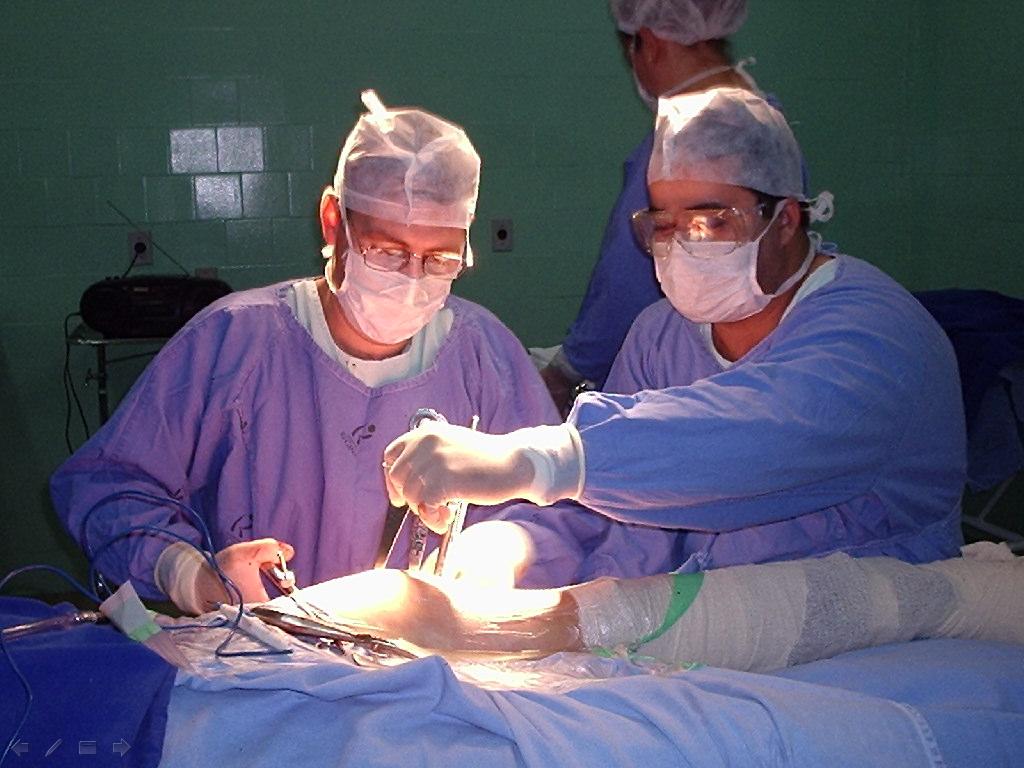 REABILITAÇÃO
[Speaker Notes: O que esses fatos tem em comum?Todos Vao precisar de reabilitação]
SOLUÇÃO?
[Speaker Notes: Então, como poderíamos dar um estímulo as pessoas a fazerem os seus exercícios necessários para sua reabilitação....]
JOGOS
[Speaker Notes: Então, como poderíamos dar um estímulo as pessoas a fazerem os seus exercícios necessários para sua reabilitação....]
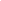 POR QUE JOGOS?
- Diversão
- Desafio
- Superação
“Com o videogame é muito mais legal. Eu nem vejo que o tempo passou”
“Através das situações apresentadas no jogo, o cérebro é estimulado a criar células nervosas que ajudam a reestruturar áreas lesadas."
“Movimentar o joelho direito é muito difícil, mas quando eu estou jogando no videogame eu consigo”
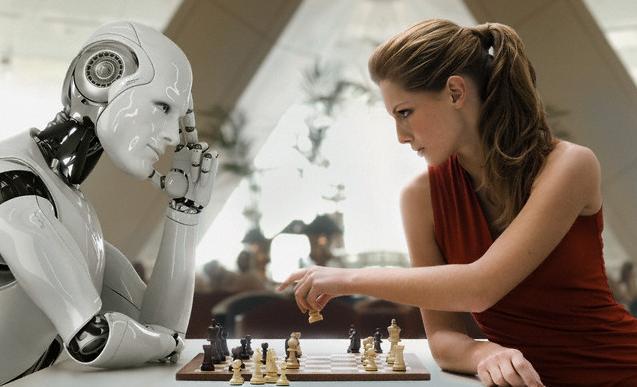 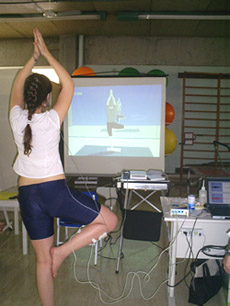 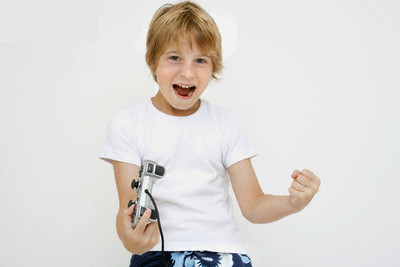 Fonte:
http://www2.uol.com.br/sciam/noticias/videogame_e_utilizado_em_reabilitacao_de_pacientes_imprimir.html
Problemas encontrados
-Acompanhamento à distância


-Precisão da coleta de dados


-Motivação
[Speaker Notes: O que esses fatos tem em comum?Todos Vao precisar de reabilitação]
VALORES DA FISIOTERAPIA
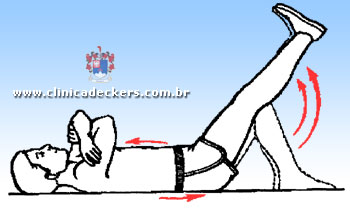 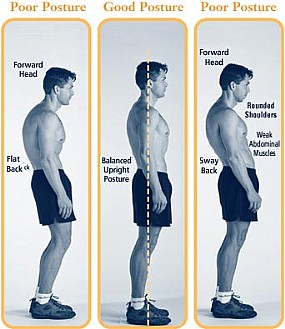 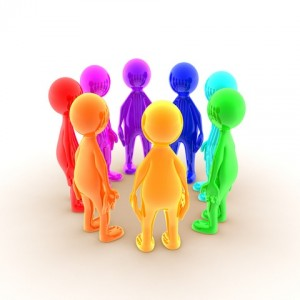 -Socialização
-Adaptabilidade
-Corretude
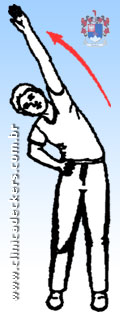 [Speaker Notes: O que esses fatos tem em comum?Todos Vao precisar de reabilitação]
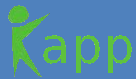 Jogos
Fisioterapia
[Speaker Notes: Então, juntamos os pontos característicos dos jogos com os pontos relevantes para um tratamento fisioterápico com uma boa completude, e surgiu o Projeto Kapp. Consiste de um módulo embarcado que dá a capacidade de um paciente interagir com um jogo, enquanto faz o seu tratamento fisioterápico.]
KAPP
Componentes:
Internet 3G(integrada)
Teclado
Câmera
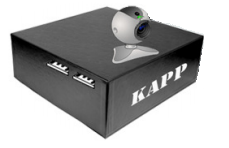 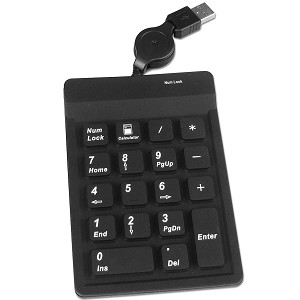 USB
[Speaker Notes: O que é o kapp?Consiste de uma câmera, que vai captar o movimento dos pacientes;USB para integrar o teclado(configuração do movimento) e também para a aquisição de jogosE a internet 3G que é basicamente para enviar o relatório para aWeb.E como funciona o kapp na pratica?]
KAPP
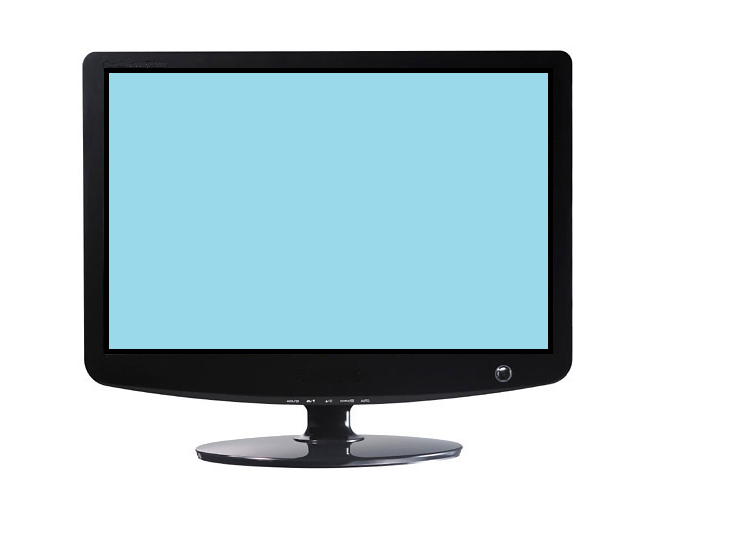 Aquisição de jogos:
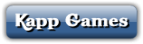 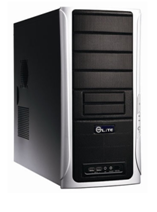 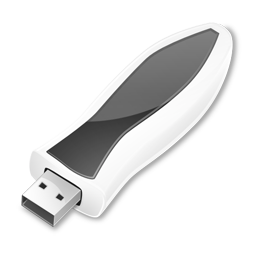 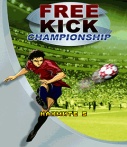 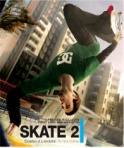 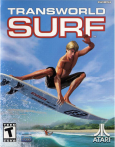 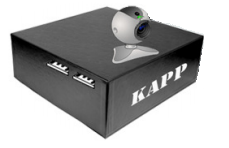 [Speaker Notes: Primeiro entra no site do kapp ,onde tem uma variedade de  jogos paraEscolher.Seleciona um deles, e realiza o download para o pen-drive.Então, conecta  o pen-drive no kapp e automaticamente o jogo é carregado, excluindoOutro jogo que esteja na memória.]
KAPP
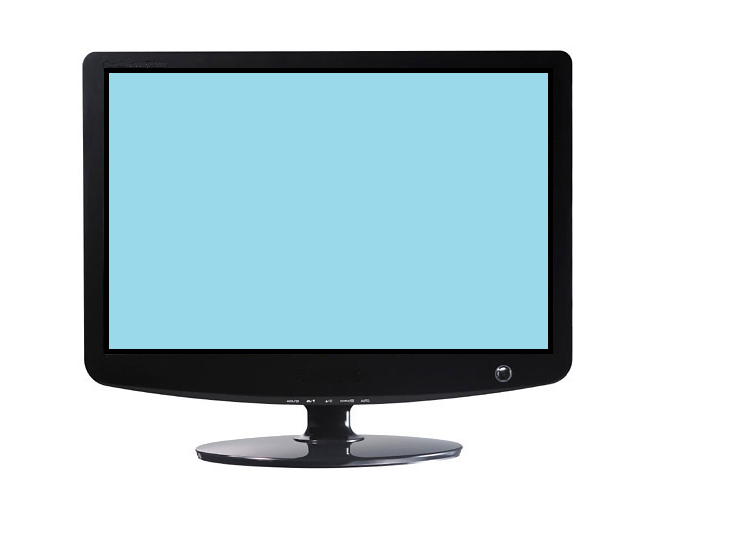 Aquisição de jogos:
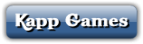 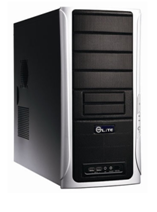 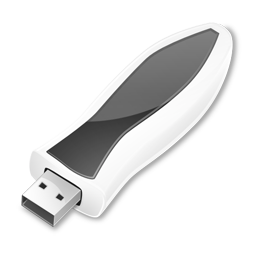 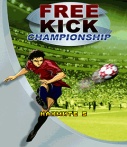 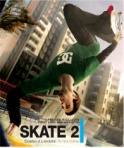 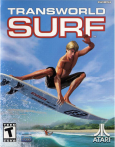 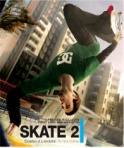 Memória KAPP
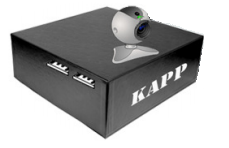 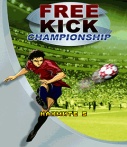 [Speaker Notes: Primeiro entra no site do kapp ,onde tem uma variedade de  jogos paraEscolher.Seleciona um deles, e realiza o download para o pen-drive.Então, conecta  o pen-drive no kapp e automaticamente o jogo é carregado, excluindoOutro jogo que esteja na memória.]
KAPP
Configuração:
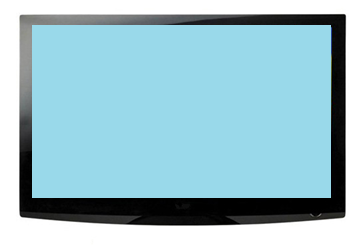 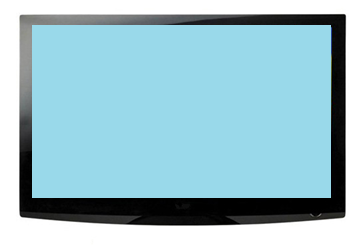 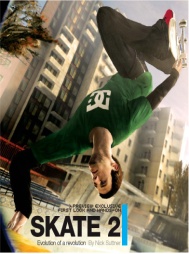 Configurações
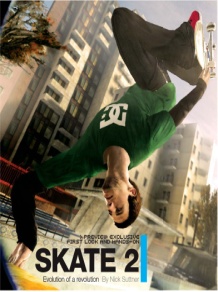 Pular
Descer
Pressione qualquer tecla para configurar.
9
8
7
6
5
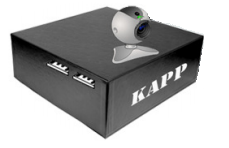 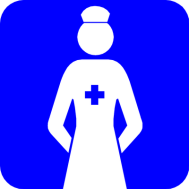 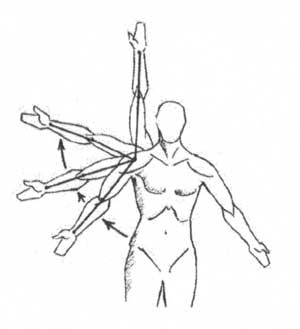 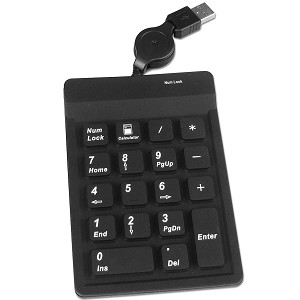 KAPP
Uso do paciente:
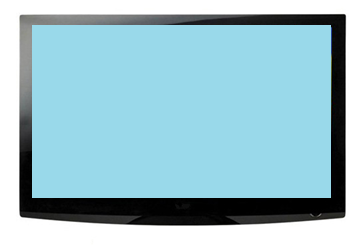 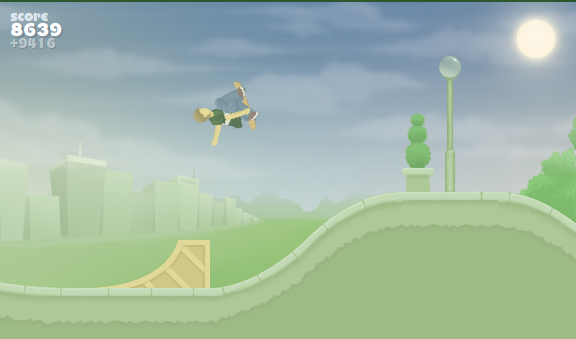 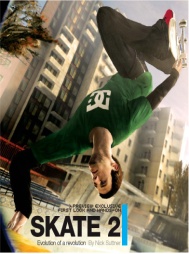 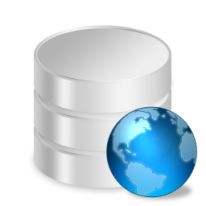 Pressione qualquer tecla para configurar.
9
8
7
6
5
4
3
2
1
0
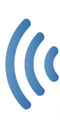 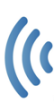 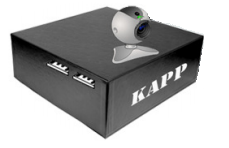 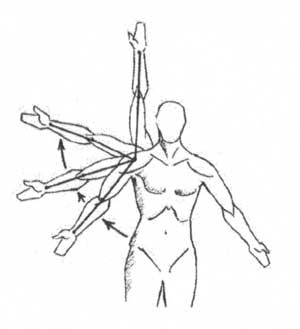 Memória KAPP
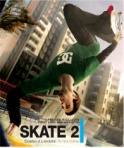 Login
maria
Senha
*******
Entrar
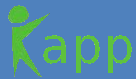 Olá, Dra Maria
Jogos
Jogos
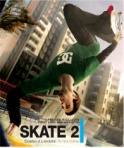 Download
Pacientes
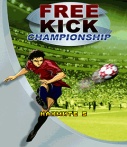 Contato
Download
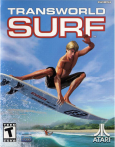 Download
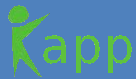 Olá, Dra Maria
Pacientes
Jogos
Jogos
Antônio carlos
Bruno morais
Carla Patrícia
Carlos Britto
Daniel Olímpio
Eric Filgueiro
Gustavo Aragão
Jorge Pedro
Maria Valentina
Pacientes
Pacientes
Contato
Mais...
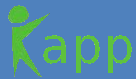 Olá, Dra Maria
Dados médicos
Carla Patrícia
Relatórios
Jogos
Jogos
Nome: Carla Patrícia de Souza
Idade: 22 anos
Breve histórico da doença: Lesão na medula
Nome: Carla Patrícia de Souza
Idade: 22 anos
Histórico da doença: Lesão na medula
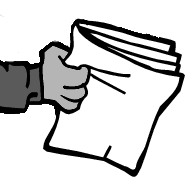 Relatório 1(ADM)
Dados médicos
Dados médicos
Pacientes
Relatório 2(Velocidade)
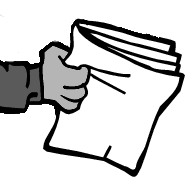 Relatórios KAPP
Contato
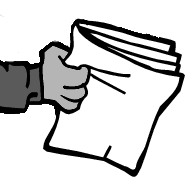 Relatório 3(Velocidade)
Voltar
Mais...
KAPP
Uso do paciente:
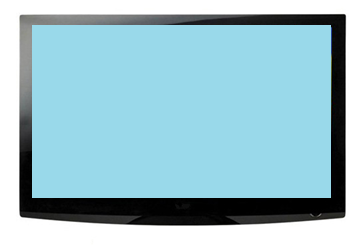 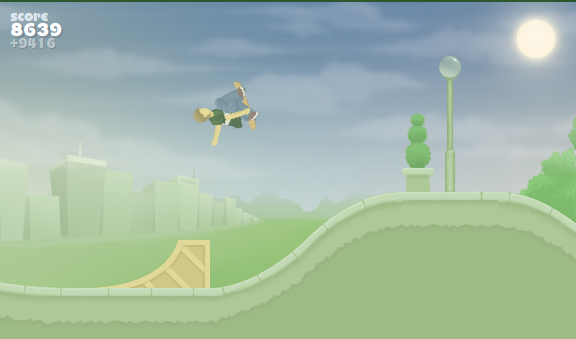 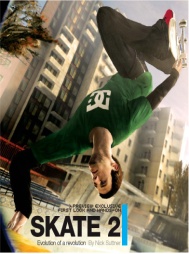 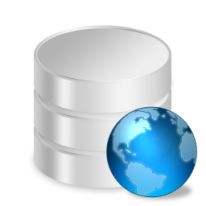 Pressione qualquer tecla para configurar.
9
8
7
6
5
4
3
2
1
0
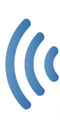 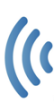 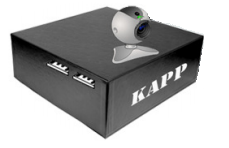 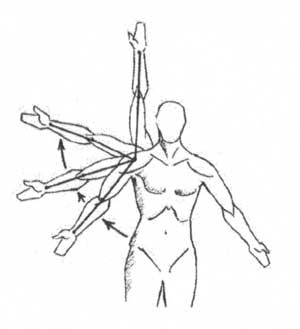 KAPP
Relatório:
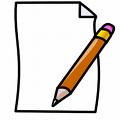 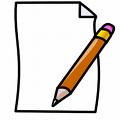 SUSTENTAÇÃO
AMPLITUDE
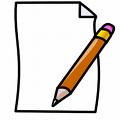 VELOCIDADE
KAPP
Locais de uso:
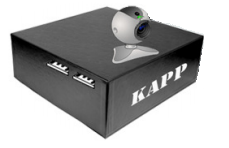 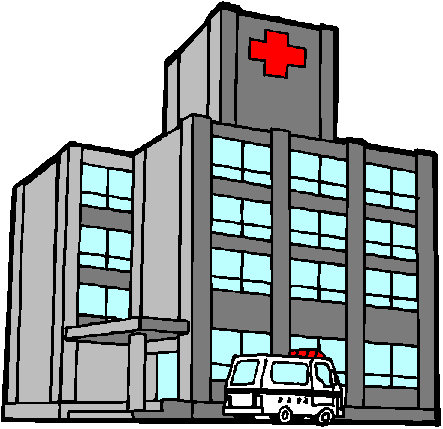 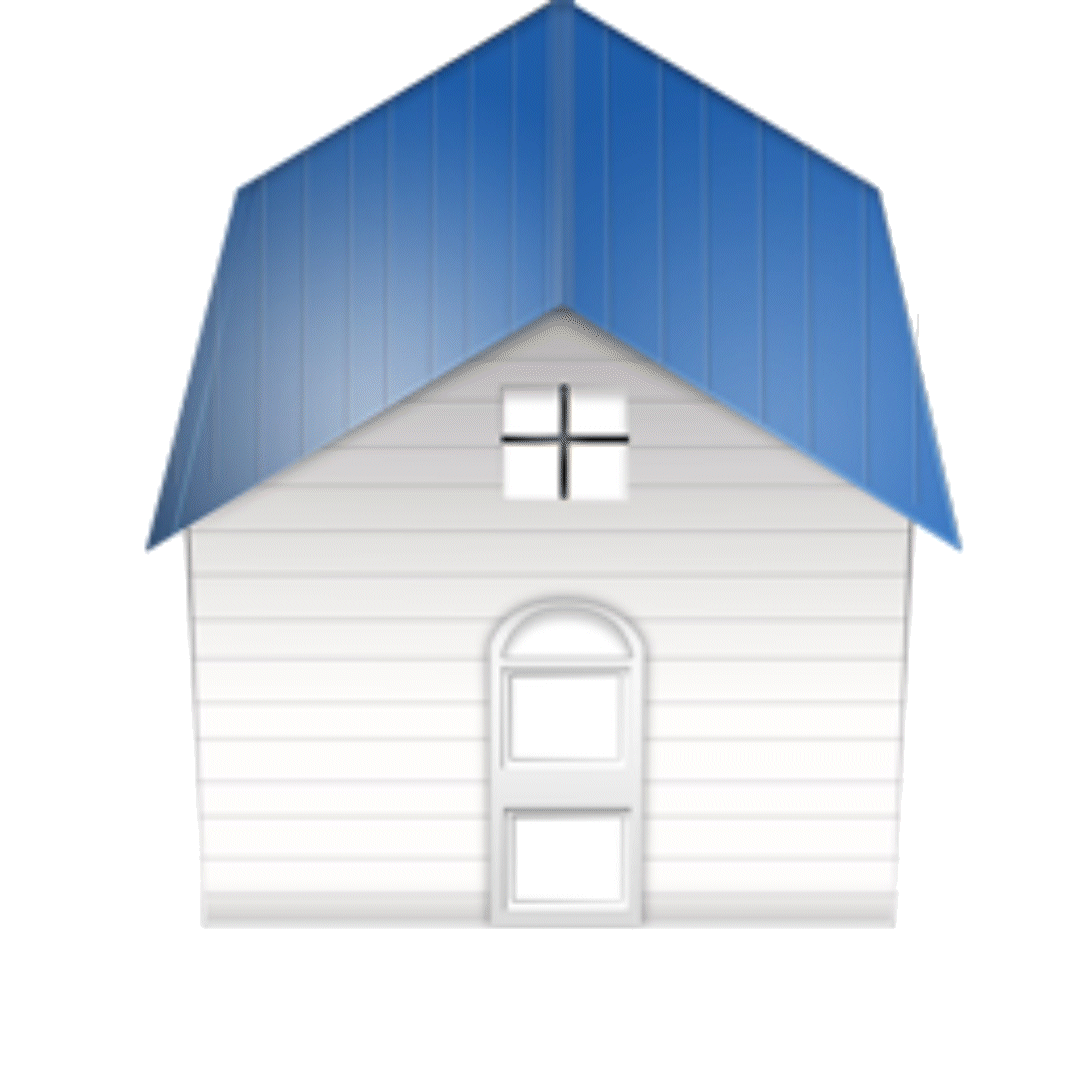 Clínica
Casa
Concorrentes
Laboratório de Marcha
Coleta de Dados
Valores de Jogos
Custo
[Speaker Notes: Agora, iremos introduzir os concorrentes encontrados. Primeiramente, temos o Laboratório de Marcha que consiste de um sistema complexo composto por diversas câmeras. O paciente, então, caminha pelo laboratório, e as câmeras colocadas em diferentes pontos captam o movimento realizado. Com isso, tem-se vários ângulos do mesmo movimento, possibilitando uma coleta de dados muito precisa. Porém, o laboratório tem apenas esse princípio, sem ter qualquer valor de jogo, sendo um sistema apenas de análise. Com tanta análise sendo processada, várias câmeras, o sistema se torna altamente custoso.]
Concorrentes
Rutgers Ankle e     Cyber Glove
Rutgers Ankle
Cyber Glove
Coleta de Dados
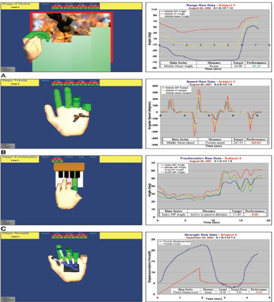 Jogabilidade
Adaptabilidade
Acompanhamento à Distância
[Speaker Notes: Os outros dois concorrentes foram agrupados em um só, por se tratarem de sistemas muito parecidos. Primeiramente, temos o Rutgers Ankle que é um sistema controlado pelo tornozelo, onde o paciente controla uma nave de um jogo apenas com a movimentação desse tornozelo. E o Cyber Glove consiste apenas de uma luva que mede vários fatores de acordo com a movimentaçao  como velocidade, força exercida, pressão, entre outros. Não possui um jogo específico, mas com a luva pode-se jogar externamente. Então como vemos, ambos possuem uma boa coleta de dados, ainda que bem específicas. possuem certo grau de jogabilidade, mais para o Rutgers Ankle por possuir um jogo propriamente dito. Porém, os sistemas não possuem adaptabilidade, por se tratarem de sistemas específicos para determinada parte do corpo. Outro fator negativo, é por não possuírem acompanhamento à distância, onde o paciente não poderá realizá-lo longe do fisioterapeuta.]
CONCORRENTES
[Speaker Notes: Então mostramos aqui a nossa curva de valores. Temos então valores de fisioterapia como Socialização, Corretude e Adaptabilidade. Valores de jogos como Jogabilidade, Variedade de Jogos e Diversão, e outros valores de importância como Custo, Coleta de Dados e Acompanhamento à Distância. Primeiramente temos o Rutgers Ankle e o Cyber Glove. Como podemos ver, eles possuem baixos valores de fisioterapia, e só possuem 1 valor significativo em jogos, sendo baixo nos demais. E não possui acompanhamento à distância. Nosso outro concorrente, o laboratório de marcha, como foi dito antes, é muito específico para a coleta de dados, sendo sua única qualidade, não possuindo bons critérios de fisioterapia, nem valores de jogos, nem acompanhamento à distância. E agora nosso produto, o KAPP. Nossa linha de valores possui bons valores diferenciais na área da fisioterapia como a corretude que é o principal valor dessa área, e a adaptabilidade, que é um dos nossos diferenciais por sermos os únicos que atingimos diferentes movimentos. Perdemos na motivação existente na fisioterapia que é a socialização, mas compensamos essa motivação com o uso de jogos,dando mais diversao, além de possuir mais de um jogo. Outro valor diferencial não encontrado em nenhum dos nossos concorrentes é o acompanhamento à distância, muito importante para o complemento da fisioterapia.]
JOGOS
[Speaker Notes: Mas para todo esse processo funcionar, precisamos de algo que funcione, que realmente consiga juntar essas duas grandes áreas com eficiência. Portanto, desenvolvemos idéias de jogos, já validados por fisioterapeutas.]
JOGO
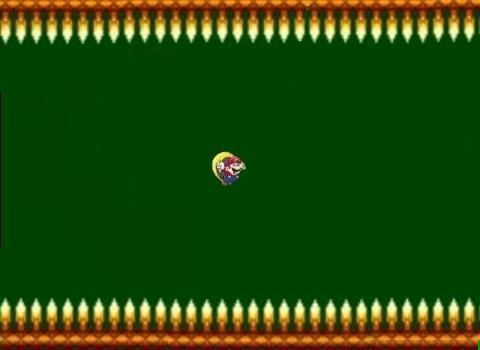 - Tipo de jogo:  Aventura.

 Objetivo Fisioterápico: Amplitude de  movimento(ADM).
[Speaker Notes: O primeiro, consiste num jogo de aventura, onde o objetivo fisioterápico é a Amplitude de Movimento, a ADM.]
JOGO 1
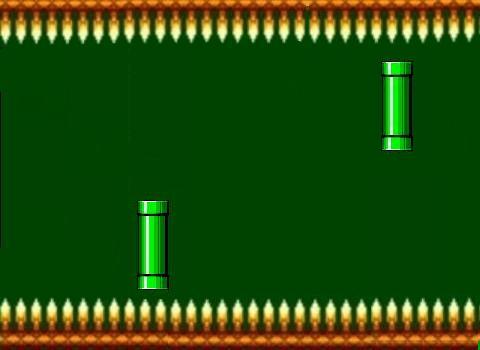 - Mario voa sozinho.

- Usuário controla subida e descida de
 Mario.
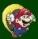 [Speaker Notes: O objetivo do jogo é não deixar o Mario tocar nos espinhos. Para isso, ele voa sozinho na direção horizontal do cenário, e o usuário apenas controla-o na direção vertical, subindo ou descendo.]
JOGO 1
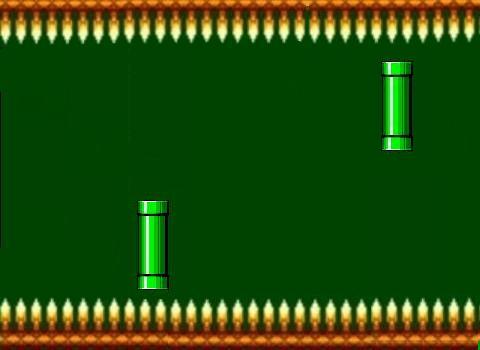 - Para subir, usuário precisa fazer o movimento de ADM até um ângulo mínimo¹.

- Enquanto estiver acima do ângulo, Mario continua subindo.
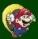 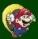 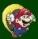 ¹ Dado pré-determinado no início do jogo.
[Speaker Notes: Para subir, o usuário precisa fazer o movimento de ADM até ultrapassar um ângulo fixo, preestabelecido por um fisioterapeuta de acordo com o nível de ADM do usuário. Enquanto ele estiver acima desse ângulo, o Mario vai subir indefinidamente.]
--
JOGO 1
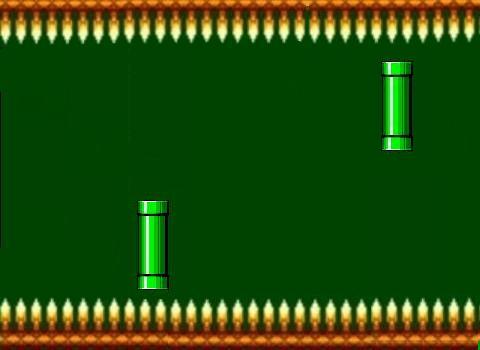 - Para descer, usuário precisa fazer o processo inverso até passar o ângulo na volta.

- Enquanto estiver abaixo do ângulo, Mario continua descendo.
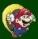 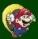 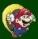 [Speaker Notes: E para descer, ocorre o processo inverso. O usuário teria que ficar abaixo do ângulo fixo. Enquanto ele estiver abaixo, Mario desce indefinidamente.]
JOGO 1
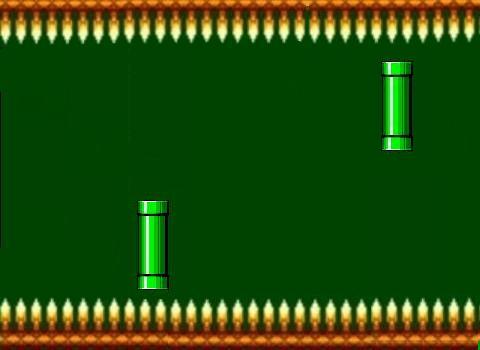 - Jogo irá ganhando novos obstáculos.

Quanto mais longe se chega, mais 
pontos se ganha.
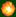 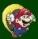 [Speaker Notes: No decorrer do jogo, as passagens serão cada vez mais estreitas, além de obstáculos dinâmicos contra a direção do Mario. A pontuação do jogo será baseada no quanto mais longe o usuário chega. Portanto, quanto mais longe, mais pontos serão obtidos.]
Tecnologias
Processamento de Imagens
DSP da Texas
TMS320DM6437 (C6000)
Vantagens
Trabalhar com Linguagem C
Integração com o Matlab.
Ambiente de Desenvolvimento
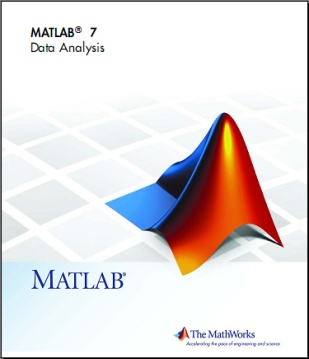 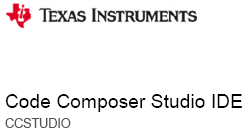 Tecnologias
Processamento do jogo
ARM 9
Placa TS-7300 da Technology Systems
Usado em 90% dos sistemas embarcados
Vantagens
Utilizar o Linux debian 3.0
Programa em C++
Ambiente de Desenvolvimento
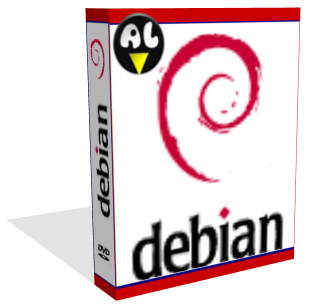 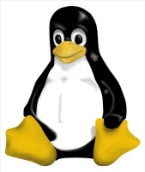 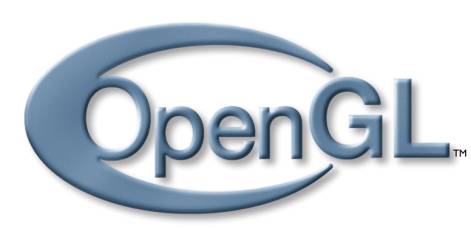 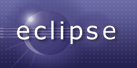 Tecnologias
Web
Ruby on Rails
Vantagens
Grande comunidade de desenvolvedores
Modularizado (MVC)
 Grande velocidade de desenvolvimento
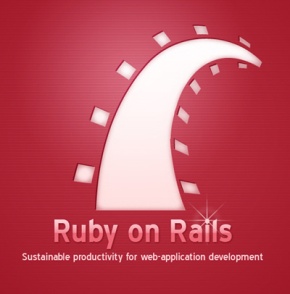 Tecnologias
Gerenciamento
Clocking IT
Gerenciamento de atividades

Google Docs
Criação de documentos

 SubVersion
Repositorio de arquivos
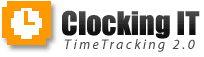 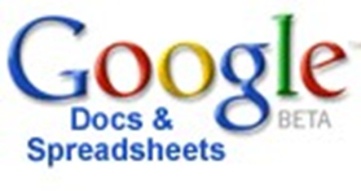 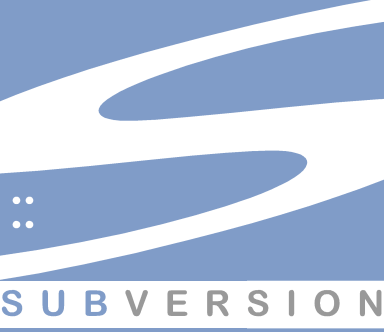 Arquitetura
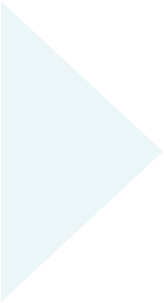 Camera
Marcador
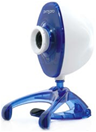 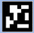 Servidor
Processamento da Imagem
Processamento do Jogo
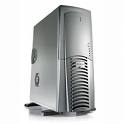 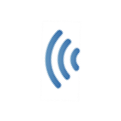 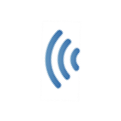 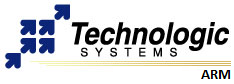 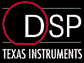 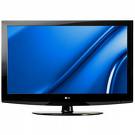 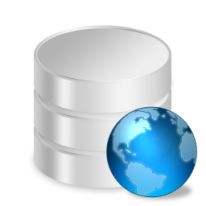 Banco de Dados e Web
VGA
Arquitetura
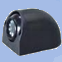 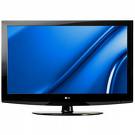 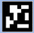 DSP
ARM
VGA
Processamento Imagem
Processamento Jogo
Dados
3G
KAPP
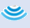 Modulo Web
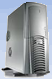 Banco de Dados
WEB
Servidor
Arquitetura
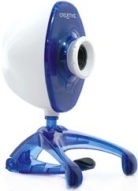 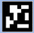 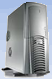 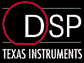 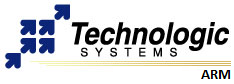 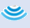 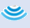 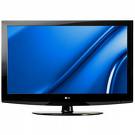 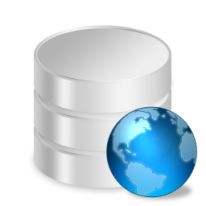 Entregas
METODOLOGIA
SCRUM
Acompanhamento  constante
Planejamento de Sprints
Clientes como parte da equipe do projeto
Entregas freqüentes de funcionalidades 100% desenvolvidas
Sistema baseado em sub-equipes
[Speaker Notes: Planejamento baseado nos métodos scrum
- Adotamos a estratégia de acompanhamento constante do projeto:
Isso é feito através de reuniões que ocorrem normalmente de 2 a 3 vezes por semana e também do programa ClokingIT.  ClokingIT é  um programa de gerenciamento de projeto onde podemos indentificar tempo de trabalho de cada um da equipe, trabalhos feitos e pendentes de cada membro, parte de alocação de tarefas e de chat onde pode-se marcar reuniões rápidas para resolução de pequenos problemas .
- Planejamento de sprints:
Ocorrem reuniões para decidir o que irá ser trabalhado no próximo sprint. O gerente geral aloca tarefas para as sub-equipes,ou seja, para seus sub-gerentes (hardware,software,processamento de imagem,web) efetuarem. Os subgerentes alocam essas tarefas para seus desenvolvedores junto com eles realizarem.
- Clientes se tornam parte da equipe de desenvolvimento:
Acontecem reuniões freqüentes com clientes e especialistas de fisioterapia e jogos. Para o concerto de possíveis erros na produção do produto.
- Entregas frequentes e intermediárias de funcionalidades 100% desenvolvidas:
Existem datas pré-definidas onde serão entregues partes do projeto implementadas.
- Reuniões frequentes com os stakeholders (todos os envolvidos no processo) para monitorar o progresso
- Utilização do ciclo PDCA:
Plan (planejamento): Nesta etapa são definidas as metas que se deseja atingir, Após definidas as metas, deve-se buscar os meios e os procedimentos para alcança-las.
Do (execução): realizar, executar as atividades conforme o plano de ação.
Check (verificação): monitorar e avaliar periodicamente os resultados. Esta é uma etapa puramente gerencial, verificando se as ações executadas estão de acordo com as metas estabelecidas.
Act (ação): Nesta etapa, a atuação é corretiva, ou seja, caso a operação realizada não esteja de acordo com o planejado, deve-se atuar corretivamente através de planos de ação para correção de rumo visando a meta estabelecida.
- Sistema baseado em sub-equipes:
O projeto possui subgerentes (hardware, software, web, processamento de imagem) esses dependendo da necessidade de suas tarefas convocam desenvolvedores para seus grupos.]
GRUPO
Gerente Geral
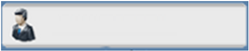 Luis Filipe
Gerente de Tecnologia
Gerente de Usabilidade
Arquiteto
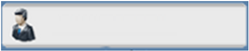 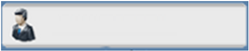 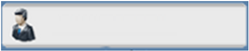 Daniel Brito
Filipe Dantas
Gabriel Rattacaso
Gerente de Software
Gerente de Hardware
Gerente de Web
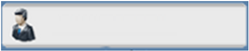 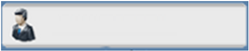 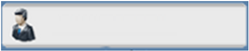 Davi Barbosa
Silvio Cedrim
Eric Borba
Desenvolvedores
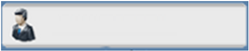 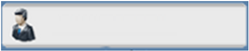 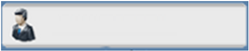 Durval Augusto
Felipe Lapenda
Guilherme Souza
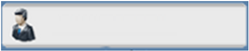 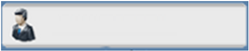 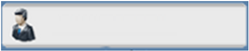 Igor Marcel
Jesus Jackson
Lino Alves
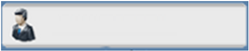 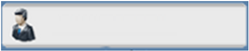 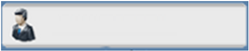 Lucas Paes
Marcelo Alves
Thiago Chaves
CRONOGRAMA
CRONOGRAMA(1/2)
Dúvidas
CRONOGRAMA(2/2)